新型コロナウイルス感染症に関する今後の保健所業務について
資料３－３
【基本的な考え方】
■ 本年秋冬については、インフルエンザと新型コロナウイルス感染症の感染拡大期の同時到来の可能性
■ 発熱患者・陽性者・自宅療養者が大幅に増加するとともにクラスター対策等保健所業務が逼迫する恐れがある。
■ 死亡者を減らすため、高齢者施設等のクラスター対策や重症者、ハイリスク者への対応など、保健所が専門性を発揮
　 できるよう、感染拡大の状況に応じて、さらなる業務の重点化、効率化、他機関との役割分担を進める。
①電話相談
及び検査・受診調整
③入院等療養調整
④病状把握
➁検査結果通知
⑧検疫・COCOA対応
⑤積極的疫学調査
⑥クラスター対応
⑦濃厚接触者の対応
1
※「現行業務」の太字は既に見直しを図り継続しているもの、「方向性」の太字は今後重点化等を図るもの
感染拡大期に備えた相談・受診体制の充実について
○　相談対応について、現在の保健所（新型コロナ受診相談センター）に加え、かかりつけ医等地域で身近な医療機関を追加する。
○　相談する医療機関に迷う場合等の相談対応は、引き続き、保健所（受診・相談センター）が担う。
秋冬のｲﾝﾌﾙｴﾝｻﾞ流行期　・　感染拡大期
現状
【①電話相談及び検査・受診調整】
（１）　発熱等有症状者の相談対応
①　保健所（新型コロナ受診相談セ
　　　ンター）へ電話相談（外部委託）

【コールセンター（外部委託）】
・有症状者からの電話相談対応
・疑い例は、保健所へ引き継ぐ

【保健所】
・コールセンターからの引き継ぎ対応
・有症状者からの電話相談対応
　（※直接電話がかかってきた場合）
①かかりつけ医等の身近な医療機関へ電話相談
・発熱等の症状を生じたかかりつけ医を持つ患者等が、かかりつけ
　医等の地域の身近な 医療機関に電話等で相談
  ⇒  「診療・検査医療機関（当該医療機関を含む）」を案内
課題
・相談先の公表・
 周知
・診療・検査フローの
 徹底
 ・診療・検査医療機
　関の確保
・受診・検査基準
  の統一化
②保健所（受診・相談センター（仮称））へ電話相談
　・特に、かかりつけ医を持たない、相談する医療機関に迷う、
　 夜間・休日などは「保健所（受診・相談センター（仮））」へ電話相談
　　【コールセンター（外部委託）】
　　　・「診療・検査医療機関」を案内
　　【保健所】（※直接電話がかかってきた場合）
　　　・有症状者からの電話相談対応
（２）　疑い例の場合の受診調整
課題
①　保健所を介さず、診療可能な医療機関を案内
　・かかりつけ医等が「診療・検査医療機関（当該医療機関を含む）
　　を直接案内
　・受診・相談センター（仮称）【コールセンター】は、土日祝日・夜間
　　を含み、保健所を介することなく直接受診先を案内
①　保健所の受診調整
・コールセンターから引き継ぎを受　　けた保健所がスクリーニングを行い、 疑い例は「帰国者・接触者外来」等 につなぐ
・診療・検査医療機　
 関の確保
2
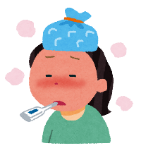 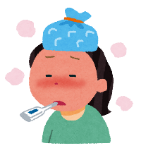 秋冬のｲﾝﾌﾙｴﾝｻﾞ流行　・　感染拡大期
現状
相
 談
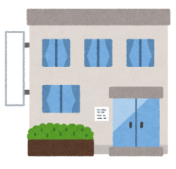 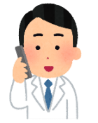 相
 談
発熱患者
発熱患者
案内
受入（案内）
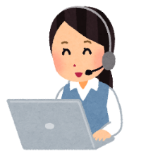 かかりつけ医・
一般医療機関等
①かかりつけ医等の身近な医療機関へ相談
②相談する医療機関に迷う場合は受診・相談センター(仮称)へ相談
相談の目安に該当する場合に相談
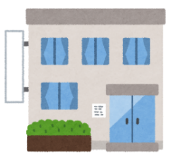 コールセンター
新型コロナ受診相談センター
（帰国者・接触者受診相談センター）
受診・相談センター（仮称）
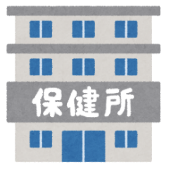 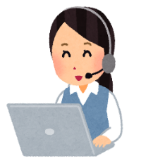 引継
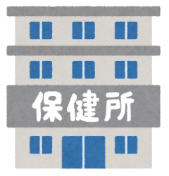 容態・背景等から判断
受検調整
引継
検査依頼
一般医療機関
（コロナ対応不可）
受
 診
一般医療機関
検査依　　頼
コールセンター
一般医療機関
受
 診
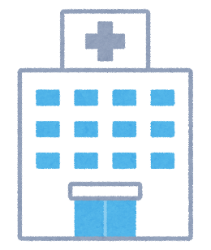 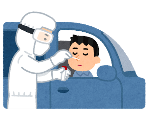 受診調整
案内
コロナ疑い低
ドライブスルー等
検査場
ＰＣＲ検査が必要と
診断
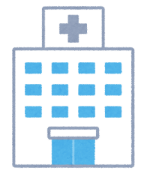 帰国者・接触者外来
（コロナ対応可）
ＰＣＲ検査の実施
診療・検査医療機関（コロナ対応可）
かかりつけ医
帰国者・接触者外来
受診調整機能付
地域外来・検査センター
ＰＣＲ検査の実施
3
感染拡大期に備えた保健所の業務の方向性について
秋冬のｲﾝﾌﾙｴﾝｻﾞ流行期　・　感染拡大期
現状
【②検査結果通知】
効率化
結果連絡
　○保健所実施分は、保健所から陽性、
　　 陰性ともに電話で本人に連絡
結果連絡の効率化
○保健所からの陰性者への結果連絡をＩＣＴ化し効率化
システム活用による届出の効率化
○医療機関にＨＥＲ－ＳＹＳ入力による届出を促進
　（システムに対応できない場合は従来通り）
発生届の受理
   ○医療機関からＦＡＸで受理
【③入院等療養調整】
効率化
課題
診療・検査医療機関における検査結果通知と療養上の
注意の伝達
○診療・検査医療機関から検査結果通知とあわせて、
　 陽性者には療養上（待機中含む）の注意事項を記載
　 した文書を手交
陽性者への説明と療養方法の決定
　○保健所が検査結果通知とともに陽性
　　 者の療養方法を決定 (入院・宿泊・自
     宅療養)
○診療・検査医療機関
　  との調整
課題
【④病状把握】
重点化
○急変時や連絡が
　 つかない場合の
    フォローアップ体制の
　 整備
○自宅療養者に対する
　 支援強化
全陽性者の病状把握
　○入院・宿泊は療養先からの情報を確認
　○自宅療養は電話やアプリで状況を確認
。
陽性者の病状把握は重症化リスクの高い者に重点化
○ハイリスク者以外の自宅療養者に対する病状把握は
    受動的対応を基本とする
【⑤積極的疫学調査】
【⑥クラスター対応】
課題
重点化
○クラスター発生リスクの高い施設やハイリスク者との
    接触歴等の調査は重点的に実施
○全陽性者に対する積極的疫学調査は引き続き実施し、
    濃厚接触者を特定
○クラスター発生初期段階から積極的検査等対応強化
〇施設内クラスターの教訓を関係者及び関係機関と共有
○保健所への応援体制
　 整備
○国要領に基づく詳細な調査を実施
○感染状況に応じた段階的検査実施
重点化
4
感染拡大期に備えた保健所の業務の方向性について
秋冬のｲﾝﾌﾙｴﾝｻﾞ流行期　・　感染拡大期
現状
【⑧検疫・ＣＯＣＯＡ（接触確認アプリ）対応】
課題
業務一元化
検疫フォローアップ
　（帰国者に対する健康観察）
  ○検疫フォローアップセンター設置
　　　（府保健所・大阪市保健所管轄分）
　　により、電話やアプリ等により能動的
　　に実施
○国（検疫法）との調整
○大阪市以外の政令市
　 中核市管轄分につい
    ての対応
検疫フォローアップ
　○検疫フォローアップセンター業務を継続。
　○症状出現があれば連絡をもらう受動型へ移行
○政令市中核市管轄分
    についての対応
ＣＯＣＯＡ（接触確認アプリ）対応
　○大阪府COCOA接触者センター
　　 設置（府保健所管轄分）により、
      検査希望者を受付
  ○保健所にて検体回収・検査
ＣＯＣＯＡ（接触確認アプリ）対応
　○保健所を介さずに検体回収・検査が実施できるよう業務を
　  　外部委託
【⑦濃厚接触者の対応】
重点化
課題
検査・健康観察
○保健所の能動的対応はハイリスク者に重点化
○濃厚接触者全体の検査が円滑に実施できる体制の整備を検討
検査・健康観察
　○全濃厚接触者に検査と健康観察を実施
○検査受検体制の整備
5
患者情報等管理の国システムへの移行に伴う大阪モデル等公表データへの影響
方針
○インフルエンザ流行期に備えた体制整備の一環として、11月を目途に、患者情報等管理システムを以下のとおり移行予定。
　　  府独自の「新型コロナウイルス対応状況管理システム」（kintone）
　　   ⇒国システム「新型コロナウイルス感染者等情報把握・管理支援システム（HERーSYS）」
　　　　　　　　　　　　　　　　　　　　　　　　及び「新型コロナウイルス感染症医療機関等情報支援システム（G－MIS）」
【システム移行の背景】
○国より、HER－SYS及びG－MISの積極的利用の推奨
○kintone、HER－SYS及びG－MISの３システム併用による患者情報管理の複雑化。
○都道府県から指定を受けた診療・検査医療機関は、HER－SYS及びG－MISに必要な情報を入力（国の補助金要件）。
課題
○システム移行に伴う保健所等の入力状況。
○報道提供や大阪モデル等の公表データと同レベルでの情報把握が可能かの検討。（例：陽性率など）
＜参考＞大阪モデルの指標
　①新規陽性者における感染経路不明者数７日間移動平均前週増加比
　②新規陽性者における感染経路不明者数７日間移動平均
　③７日間合計新規陽性者数（うち後半３日間）
　④直近1週間の人口10万人あたり新規陽性者数
　⑤患者受入重症病床使用率
　（参考指標）
　・新規陽性者における感染経路不明者の割合
　・確定診断検査における陽性率の７日間移動平均
　・患者受入軽症中等症病床使用率
　・患者受入宿泊療養施設部屋数使用率
＜参考＞患者の発生状況の報道提供の項目
【概要】①陽性者数（クラスター、感染経路不明者、濃厚接触者等）
　　　　 ②検査実施件数（PCR、抗原検査別）・陽性率
　　　　 ③クラスター発生状況
　　　　 ④患者の状況（入院・療養状況、死亡、重症等）
【個票】⑤年代、性別、居住地、同居家族の有無、職業、発症日、
　　　　　　症状、濃厚接触者、特記事項
【その他】⑥市町村別陽性者発生状況（前日分）
※国分科会指標は、大阪モデ
　 ルと同様の指標に加え、「人
   口10万人あたりの全療養者
   数」を指標として設定
対応
○十分なシステム移行期間設定や保健所等による確実なシステム入力の徹底。
○大阪モデル等のデータ公表において、国システムでは従来と同レベルの内容把握が困難な場合、代替データの把握手
　法の検討。
6